Camps and Programs for Minors & Volunteer
Wednesday, October 16, 2013
8:30AM-10:00AM
Student Center 236
Information Documents
TAMIU SAP- 24.01.06.L1.01 (Not Provided)
Medical Needs and Emergency Procedures
Reporting Neglect and Abuse 
Child Protection Training (Employees and Non Employees)
Safety/ Risk Management Insurance Procedures 
Special Risk Accident Insurance Programs 
Dusty Alert 
Program Budget 
Department of State Health Services
Invoices
TAMIU SAP- 24.01.06.L1.01
APPLICATION PROCEDURE AND APPROVAL
Before activities occur, any CPM must be reviewed and approved by the Office of Continuing Education.  Violation of any terms in this SAP may result in the Office of Continuing Education/TAMIU declining the CPM to conduct activities in the future.  Depending on the severity of the offense, CPM closure is viable.  All documents referred to in the SAP can be found on the Continuing Education webpage at http://www.tamiu.edu/ce/CPM.shtml.

REQUIRED APPOINTMENT OF DIRECTOR OF CPM
1.5.1 A dedicated director must be appointed for each CPM. The director is responsible for the submission of paperwork, welfare of students, administration of staff, and any additional aspects of the CPM. 

BACKGROUND CHECKS
2.1 If any member or participant of the CPM is a minor, background checks must be conducted on all Independent Contractor Agreements, Service Contract Agreements, TAMIU Staff hired solely for CPM, TAMIU Full Time Staff, and volunteers who will work with the CPM prior to the start of any work or volunteer service.  A background check shall be conducted annually, for each camp, for each individual -- even if the individual is a current TAMIU employee and already had a background check done for their current TAMIU employment. The background check must utilize a criminal history database and sex offender registration database.
2.1.1 CPM directors are responsible for ensuring a background check has been done and cleared before allowing anyone to perform any work or volunteer services.
TAMIU SAP- 24.01.06.L1.01
TRAINING
 3.1 System-approved sexual abuse and child molestation prevention training must be completed by all CPM employees, individuals under Independent Contractor Agreements, Service Contracts, and volunteers prior to the start of any work or volunteer service and every 2 years thereafter. …. The CPM director is responsible for submitting the transcript of completion to the Office of Continuing Education prior to the start of any work.

SAFETY AND MEDICAL CARE PROVISION
4.2 Each CPM participant must complete an online registration. The following documents will be generated and emailed to the CPM director: Registration Form, Waiver, Indemnification, and Medical Treatment Authorization Form, and a Model Release Form.
 
4.4 Counselor to Minor Ratio:  CPM are required to report the Counselor to Minor ratio on the Camp Description form for both day and overnight CPM.  Minors must be supervised by a 1 to 10 ratio for students under 10 years old and a 1 to 15 ratio for those 11 and older. Modifications to ratios may be approved by Office of Continuing Education (i.e., if students are in a classroom setting).   Supervising staff must be at least 18 years of age and employed by TAMIU or a third party (i.e., TAMIU faculty or staff, individuals under Independent Contractor Agreements or Service Contract Agreements).  Participants should never be alone with a volunteer on a one-to-one basis. There must be a minimum of two participants to a volunteer. A staff member must avoid being left alone with one participant in a classroom or similar setting.
Registration
www.TAMIU.edu/Camps
Registration
https://info.tamiu.edu/summercamps/campslist.aspx 
Payment
https://secure.touchnet.com/C20208_ustores/web/store_cat.jsp?STOREID=6&CATID=7 
Cash/Checks collected by CE
Medical Needs and Emergency Procedures
Distribution and Security of Medicine: 
CPM Directors must shall evaluate medical needs of children prior to child’s attendance to camp if participant requires special attention and or medicine distribution. No medicine will be distributed at CPM. Exceptions to consider, which must be outlined in Emergency Contact Form include, but are not limited to rescue inhalers and epinephrine pens for emergencies. 
 
Minors with Special Needs: 
Camp Directors must be made aware that children with special needs may require more involvement and supervision than other children. 
 
Emergency Plans to Consider Internally 
List of emergency contacts for your camp 
Possibly program a fire drill with Risk Management so that campers are aware of the proper procedures. This consideration varies with the size of the camps. 
Fire Drills/ Exit Procedures per building need to be understood by staff before camp begins. 
Bomb Threats/ Campus Evacuations 
Bad Weather Days (i.e. Indoor activities or Camp Cancelations) 
Camp Directors Enroll in Dusty Alert
Reporting Neglect and Abuse
Immediately report suspicion of neglect or abuse to University Police Department and/or local law enforcement.

DO NOT investigate yourself. 
DO call for assistance.
Child Protection Training (Employees and Non Employees)
Director will ensure EVERYONE completes training
Director will submit EVERYONES transcript or certificate… including current TAMIU employees

Training is valid for two years
Non- Employees are responsible for keeping a copy and submitting to Director when requested.
Safety/ Risk Management Insurance Procedures &Special Risk Accident Insurance Programs
Insurance Page
Insurance Fees

Please report any accidents/incidents that occur during the camp/program to Safety/Risk Management AND Continuing Education within 24 hours or the next business day.  Safety/Risk Management personnel will guide you through the claim process.
 
Complete Camp and Program First Aid Report when applicable.
Camp and Program First Aid Report
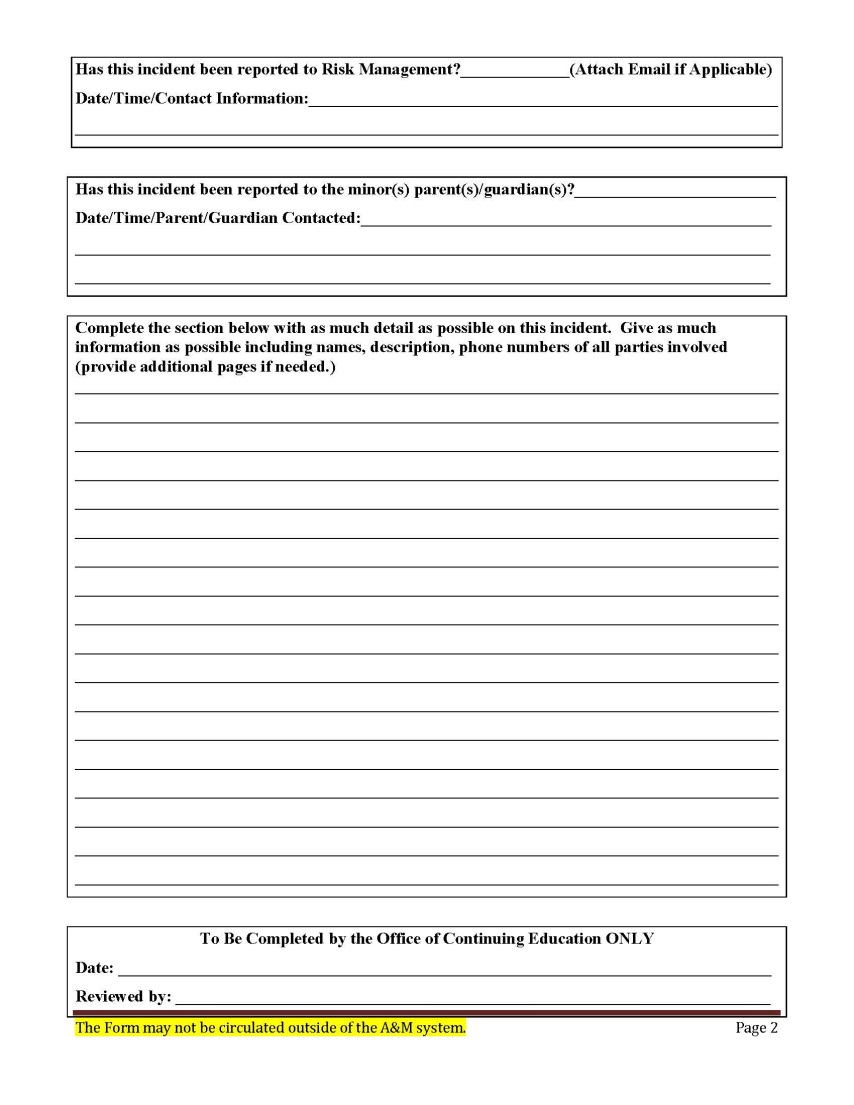 DustyAlrt
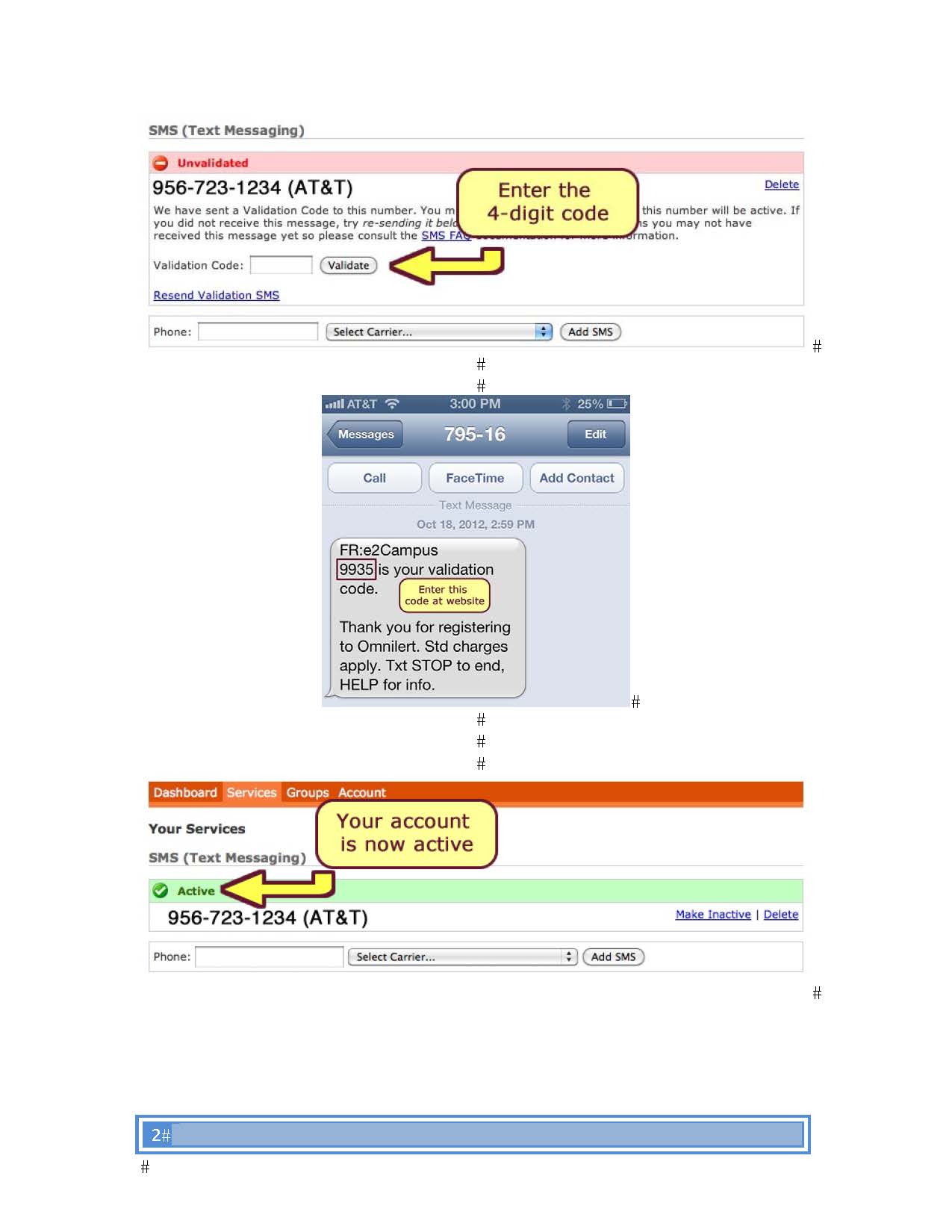 At Least 2 people at camp should have DustyAlrt
Program Budget
Fill in template: http://www.tamiu.edu/ce/ProgramBudgetTemplate.xltx 
Provide electronic Submission of Form. 
Submit to ContinuingEducation@tamiu.edu
Department of State Health Services
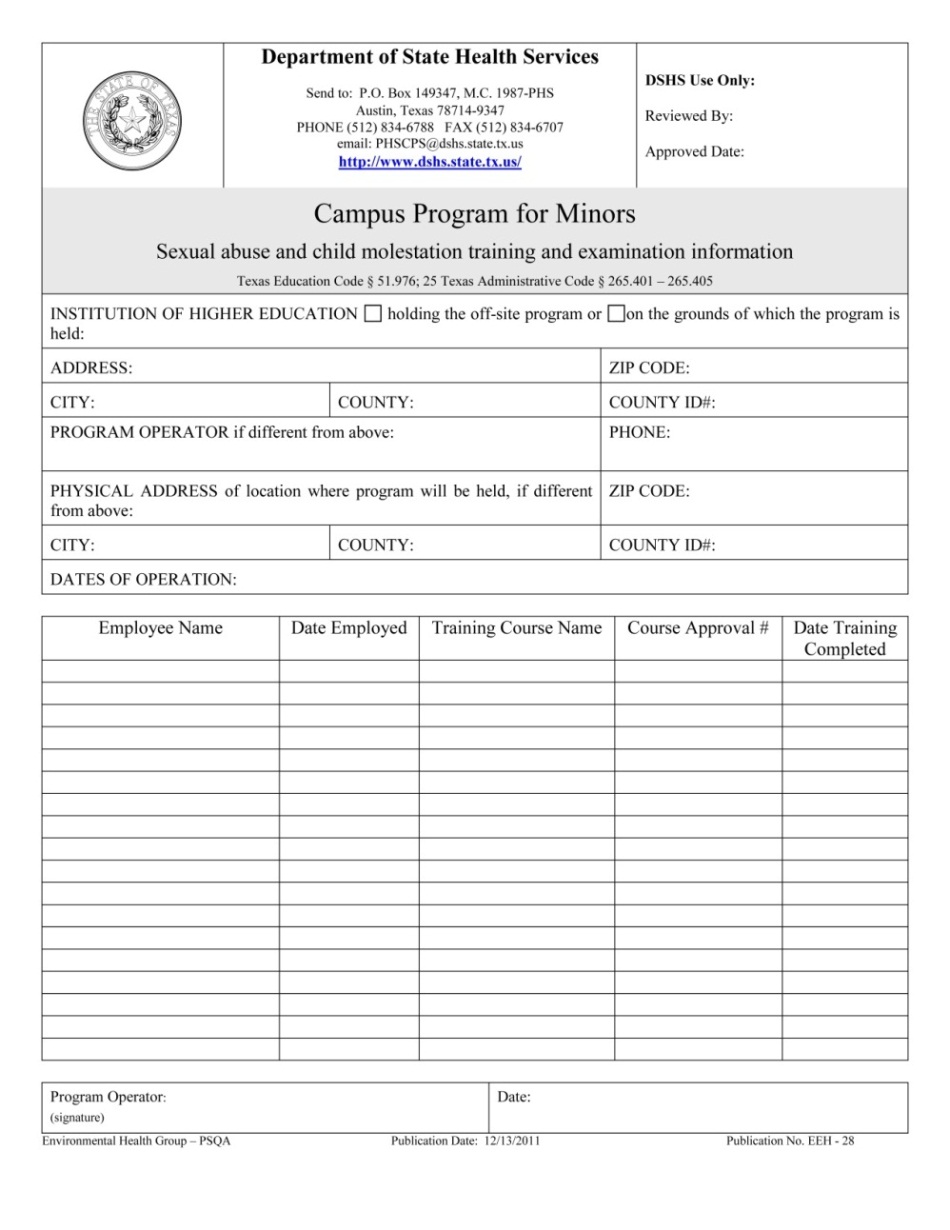 Invoices
Fees: 
Administrative Base Fee…………………………………………………………………… $100
Registration Fee Per Student……………………………………………………………. $5
Registration Not Submitted Electronically, per………………………………… $3
Missing Paperwork per form for camp or participant ……………..………..$5
 
Late Fees:
Late Submission of Background Checks (within 2 weeks of start date), each….….………..  $10	
Late Submission of Child Protection Trainings (within 2 weeks of start date), each……… $10	
	
Reminders: 
Background Checks, each………………………………………. $5
Credit Card Fee, each transaction…………………………….. 3%
Sport Type Insurance Day………………………………………... $0.40
Sport Type Insurance Overnight……………………..……..…$0.65
No Sport Type Insurance Day …………………………………...$0.20
Non Sport Type Insurance Overnight …………..…………..$0.55
Advertisement
www.TAMIU.edu/Camps
Brochures and Flyers
Directors are responsible for posting, distributing, and email them around town.
Laredo Morning Times Prior to March 1st
Laredo Morning Times in April 
Lared0 Summer Leisure (Camp Insert)
Summer Camp ID Cards
-List of Campers needs to be submitted at least 2 weeks before camp begins via email to onecard@tamiu.edu. 
File format should be in excel. If updates are done to the list of participants please keep us informed via email.

		Example: 



-Cost $5.00 per summer camp card, a roster will be provide to each department of all students issued out a card for your records. At the end of the summer an invoice will be sent of the total due, the department will then provide an account number so we may charge total amount via Central Stores system.

-Dusty Dollars 
Debit/Credit Card via the following link http://www.tamiu.edu/onecard/SummerCampsDustyDollars.shtml or at Card Services ZSC 131. Please provide the parent with this web link so they may load up funds into the students card from home.
Cash- at Cash to Card Machine located in the Food Court, Library 1st floor and 2nd floor or at the Bursars Office ZSC 137. Instructions on how to add funds to the id card are on top of the cash to card machines.

(Note: Parents are advised to calculate their child’s spending on a weekly basis  so funds are not left over in the card, left over funds are non refundable via cash.)

-Arrangements in advance need to be made with Card Services office to determine dates and times to bring in students for picture taking. 
Contact information
Card Services 
ZSC room 131
onecard@tamiu.edu 
956-326-2877 or 956-326-2878
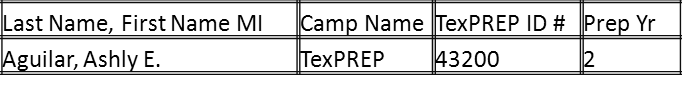 Documents to Submit
Paperwork to Submit (January 31)
Event Application 
Risk Assessment 
Things to Remember 
Paperwork to Submit (February 15)
Camps and Programs for Minors Information
Emergency Plan
Program Budget
CPM Worker Status Form
Event Application &Risk Assessment
Things to Remember
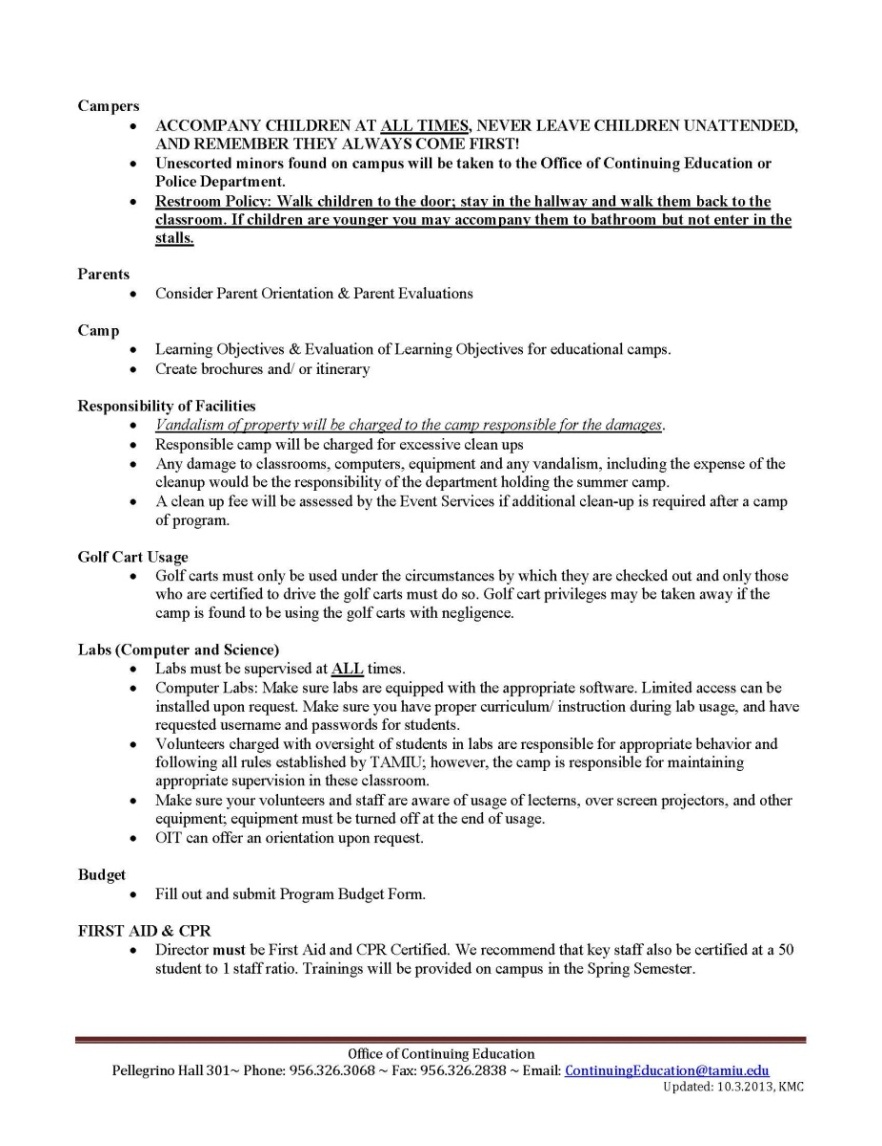 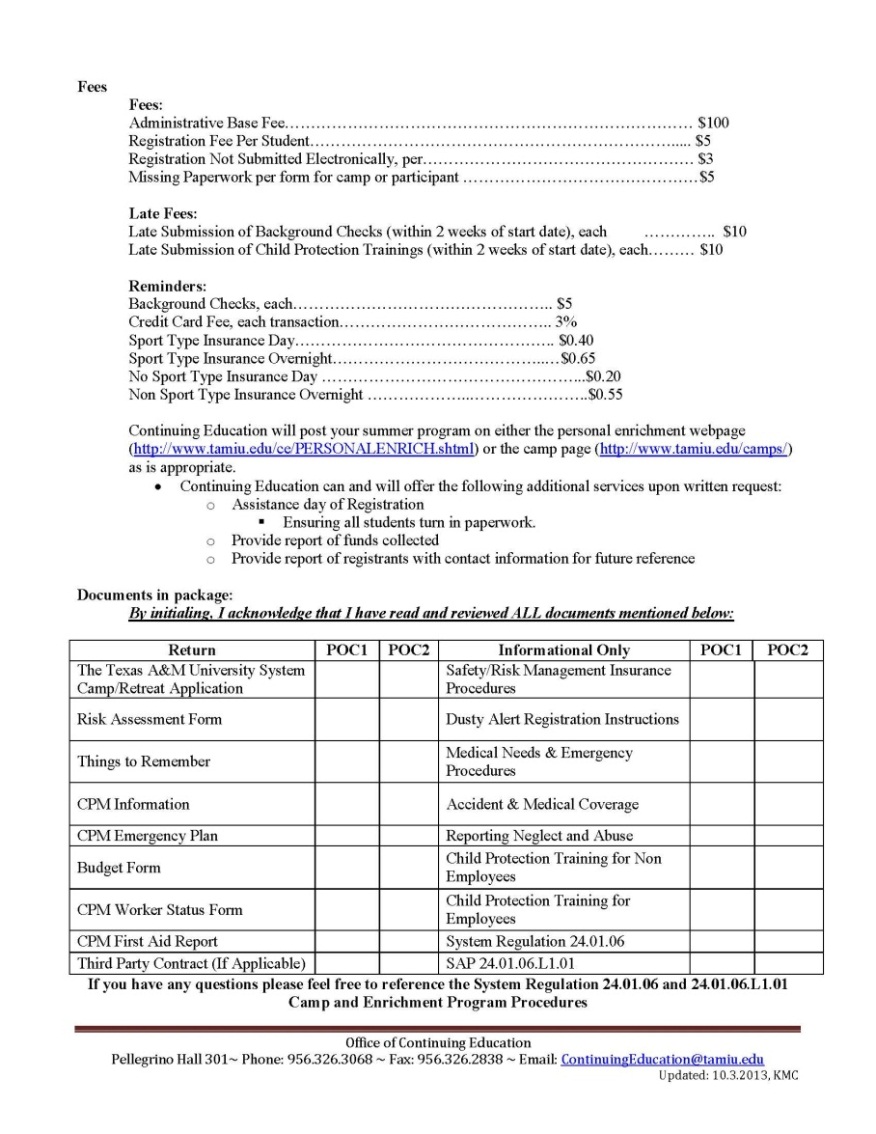 Camps and Programs for Minors Information
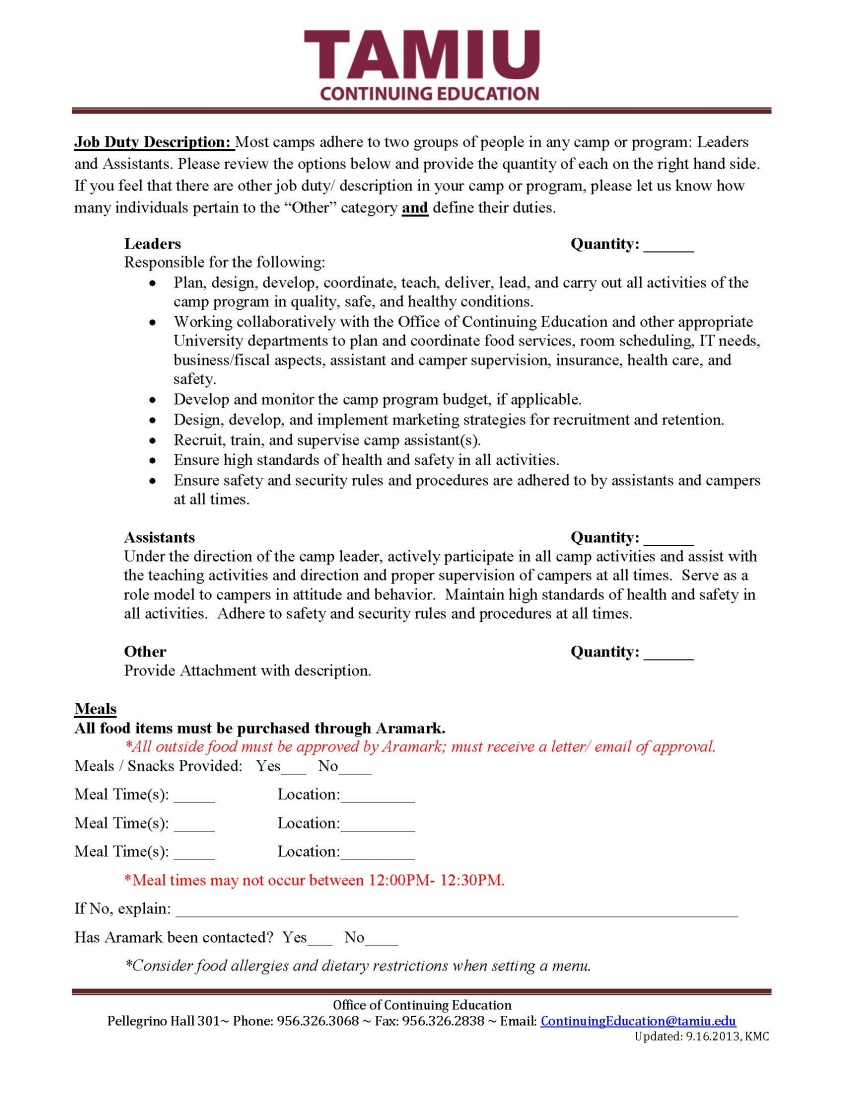 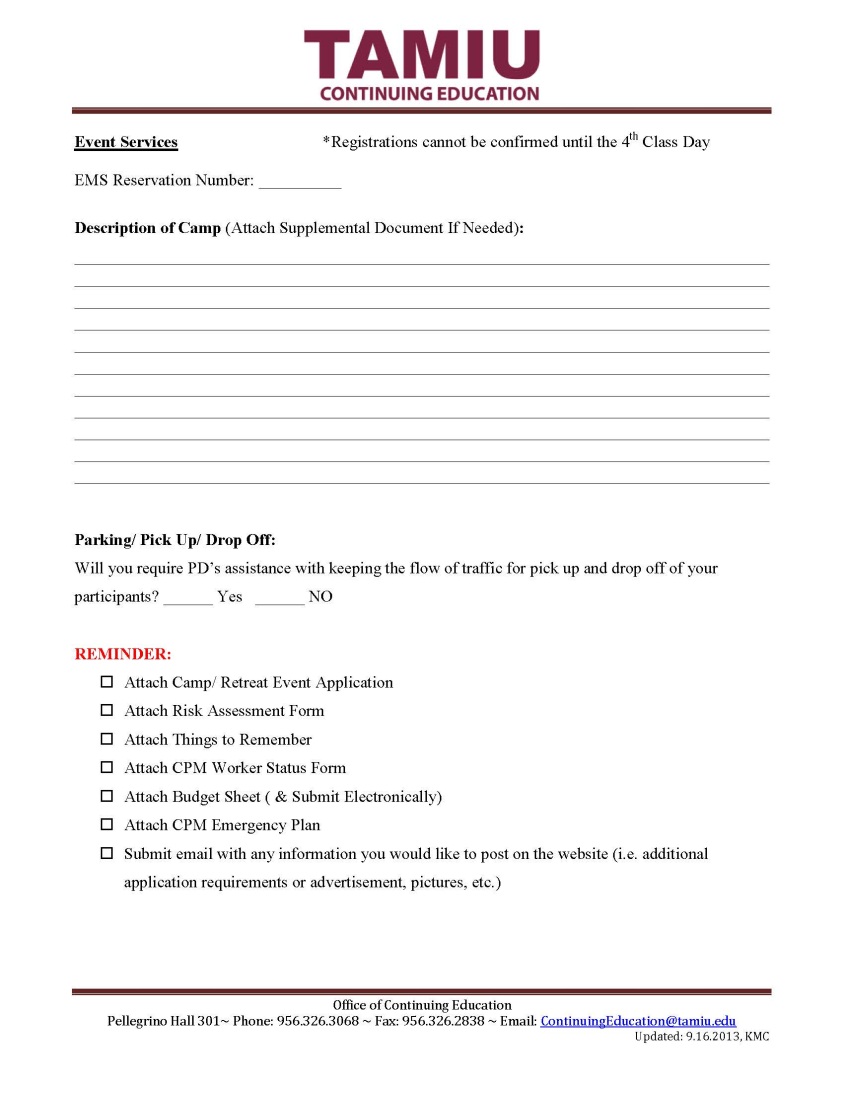 How Do I Pay Individuals Working for My Program?
Office of Budget, Payroll and Fiscal Analysis

Rocio Garcia
Fred Juarez
Christy Martinez
Service Contract, Independent Contract, or EPA?
Service Contracts

Service Contracts can only be submitted for active employees.

All payments made via a Service Contract are considered supplemental wages and subject to 25% federal income tax (as well as social security, Medicare, and retirement, if applicable).

What do I need to submit with a Service Contract? 
Contract must state date(s) and time(s) the services were completed
Back-up Documentation
Service Contract, Independent Contract, or EPA?
Independent Contracts

Independent Contractors must meet the criteria of the “checklist”. Otherwise, they cannot be classified as an Independent Contractor. 

Checklist must be completed before individual provides services to determine if the person meets the eligibility criteria.

Basic criteria includes the following:
Individual provides same/similar services to other entities or to the general public as part of a trade or business.
Individual has special skills/expertise that will be used to provide services, rather than the department providing him or her with specific instructions.
Individual sets own prep time, does not have continuous work schedule set by TAMIU, is not required to report hours worked and is not paid by the hour.
Service Contract, Independent Contract, or EPA?
Independent Contracts, cont.

What do I need to submit to process an Independent Contract? 
If contractor is a foreign national, a “Foreign Independent Contractor/Visiting Scholar Initial Request” form must be submitted and approved prior to start of services. 
Submit form with signatures to BPFA (KL 168) for final signature. BPFA will contact department to advise if form was approved/denied. Once approved, proceed with next item.

Form W-9 (for U.S. persons) or Certificate of Foreign Status (for foreign nationals) should be submitted to Account Payable to set up vendor.
Service Contract, Independent Contract, or EPA?
Independent Contracts, cont.
Completed 1099 – Misc. Income Agreement
Employee/Independent Contractor Classification Checklist
Back up documentation proving services were completed
If payment will be made via limited document (L), FAMIS screens 241 and 914 (with final approval) are required, no screens required if payment made via requisition (R) 
Vendor Direct Deposit Authorization form (optional)
Service Contract, Independent Contract, or EPA?
EPA
If the individual is not currently employed by TAMIU and does not meet the eligibility criteria of an Independent Contractor, the individual must be hired through Human Resources and cannot begin working until the hiring process is complete.
Forms are available at the following websites:
http://www.tamiu.edu/adminis/payroll/forms.shtml
http://www.tamiu.edu/adminis/comptroler/AccountsPayable.shtml
New Hires
If your worker is classified as an “employee” (paid from the payroll), submit a TAMIUWorks Action called “Create New Position.”

Use title code 7611 Temporary Camp Worker.

Submit TAMIUWorks action at least 2 months before the start of the camp.  If you wish to get a head start, generate the action now and HR can hold it until you are ready to advertise.

Once you make your selection(s) for hire and update applicant statuses on TAMIUWorks, generate an EPA for the hire(s).

When HR receives the EPA, Gracy will run a background check for the individual.

Once all of the above is done, Gracy will coordinate with the camp director and schedule a special new hire orientation just for Temporary Camp Workers.

Prior to starting any form of work, the Temporary Camp Worker must complete all required online trainings, which they will be informed of at new hire orientation.
Food Services/ Aramark
Room Reservations
All Reservations MUST be submitted through EMS and reported on Camps and Programs for Minors Information.
Room Reservations are not approved until the 12th class day.
Emergency Plan
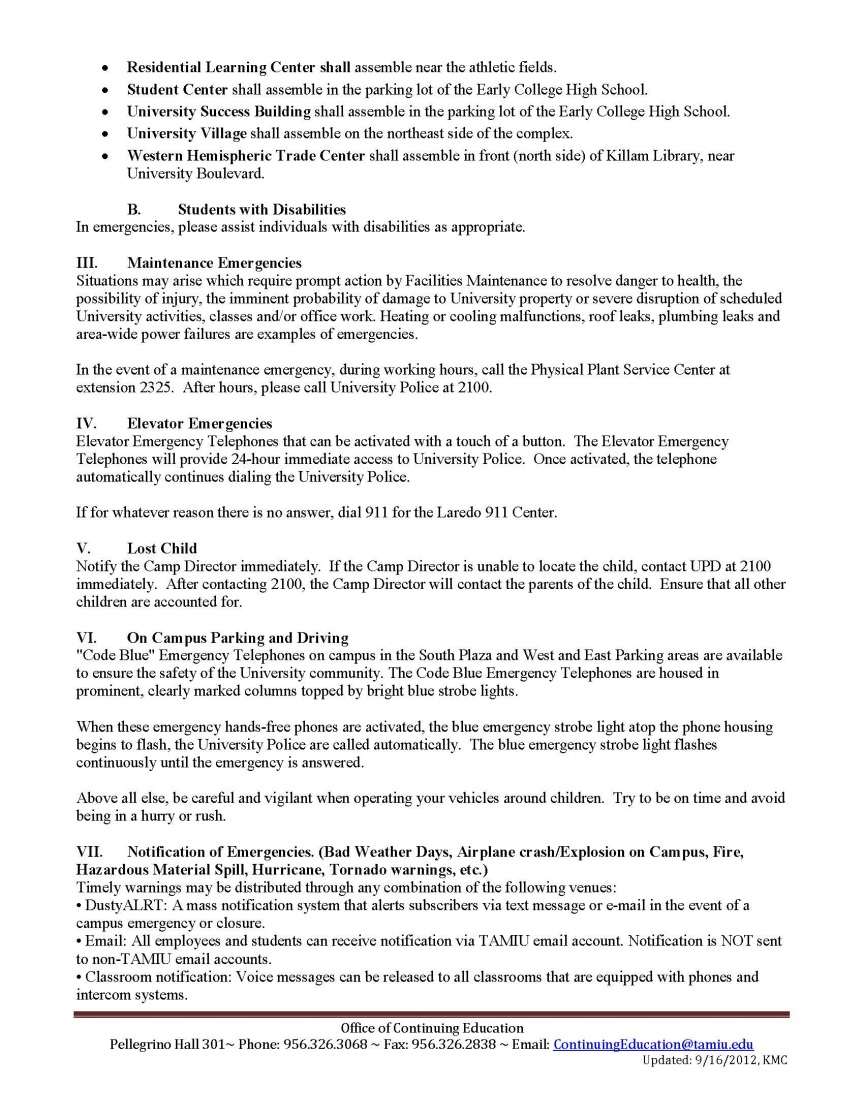 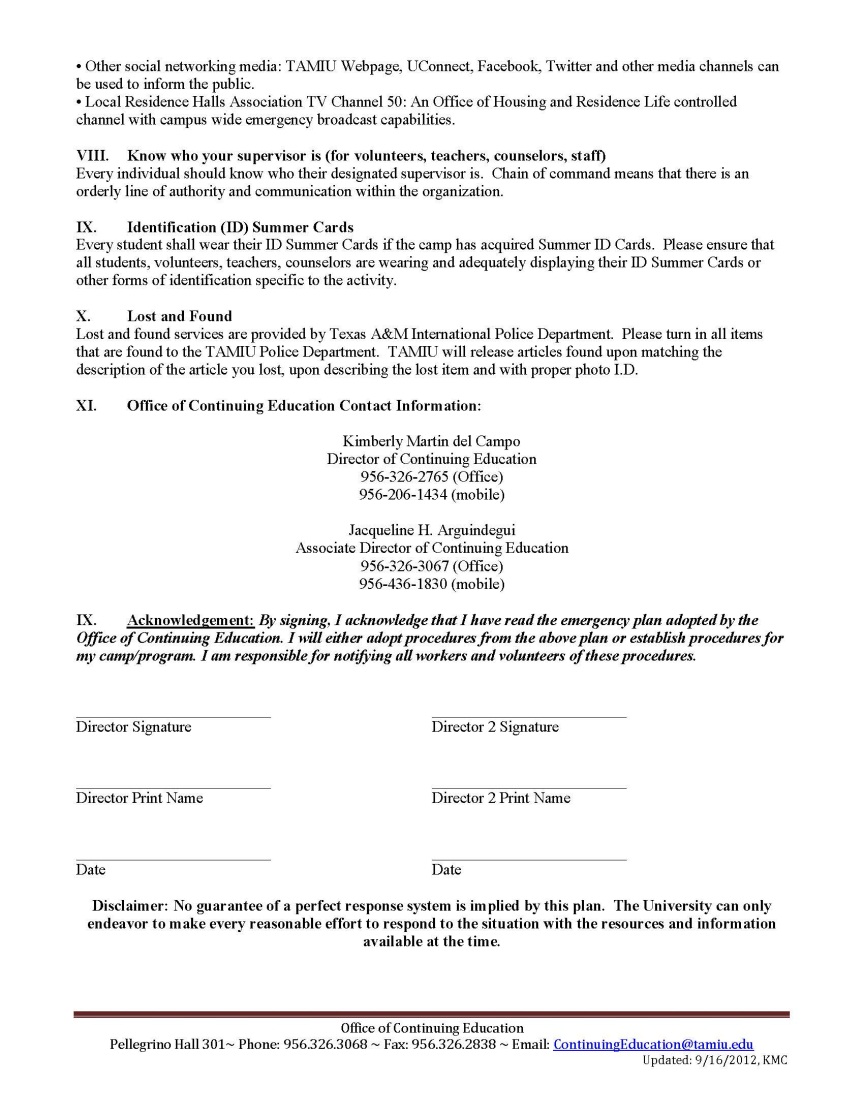 Program Budget
Fill in template: http://www.tamiu.edu/ce/ProgramBudgetTemplate.xltx 
Provide electronic Submission of Form. 
Submit to ContinuingEducation@tamiu.edu
CPM Worker Status Form
Camp and Program First Aid Report
Residential Learning Community
Overnight Stays
Volunteers
Camps and Programs for Minor Volunteer

Student Volunteer

Community Volunteer
Volunteer Paperwork
Background Check with BC DPS Form
Child Protection Training for Non-Employees
Staff and Volunteer Contract
Model Release for Minors/ Model Release for Adults 
Waiver, Indemnification, Assumption of Risk and Medical Treatment Authorization
System Volunteer Waiver Form
Background Check with BC DPS Form
Child Protection Training for Non-Employees
Password changes every three months, so check the website for the newest password available.
Staff and Volunteer Contract
Model Release for Minors/ Model Release for Adults
Waiver, Indemnification, Assumption of Risk and Medical Treatment Authorization
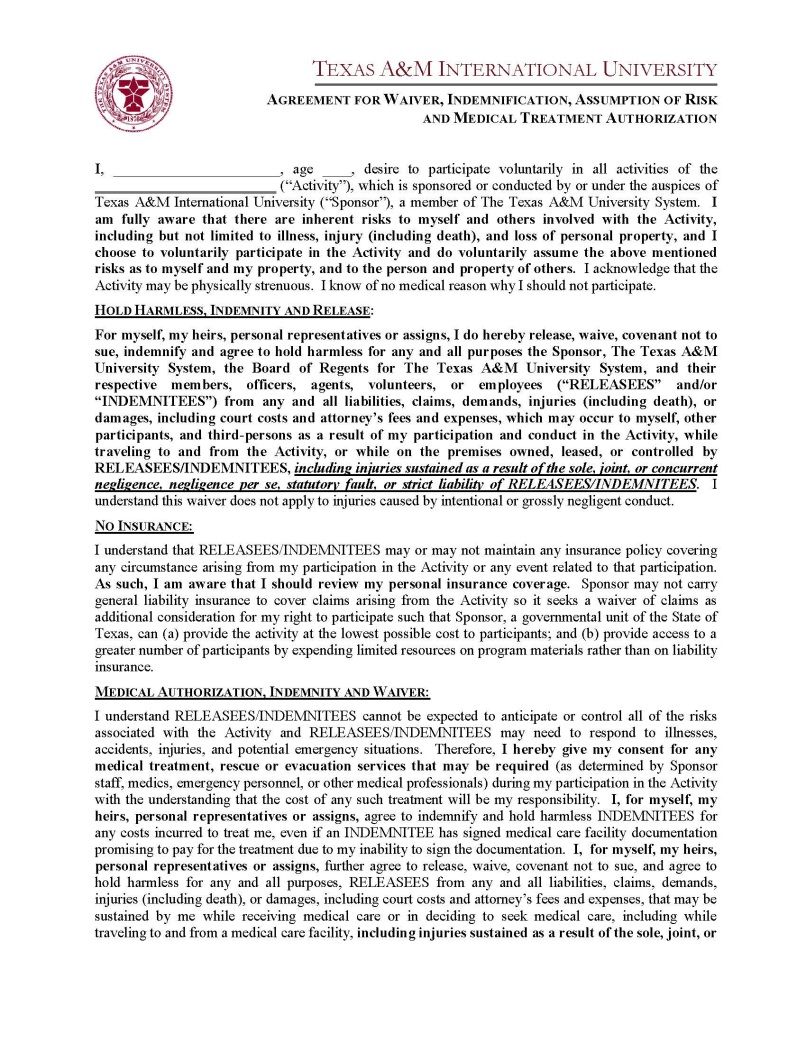 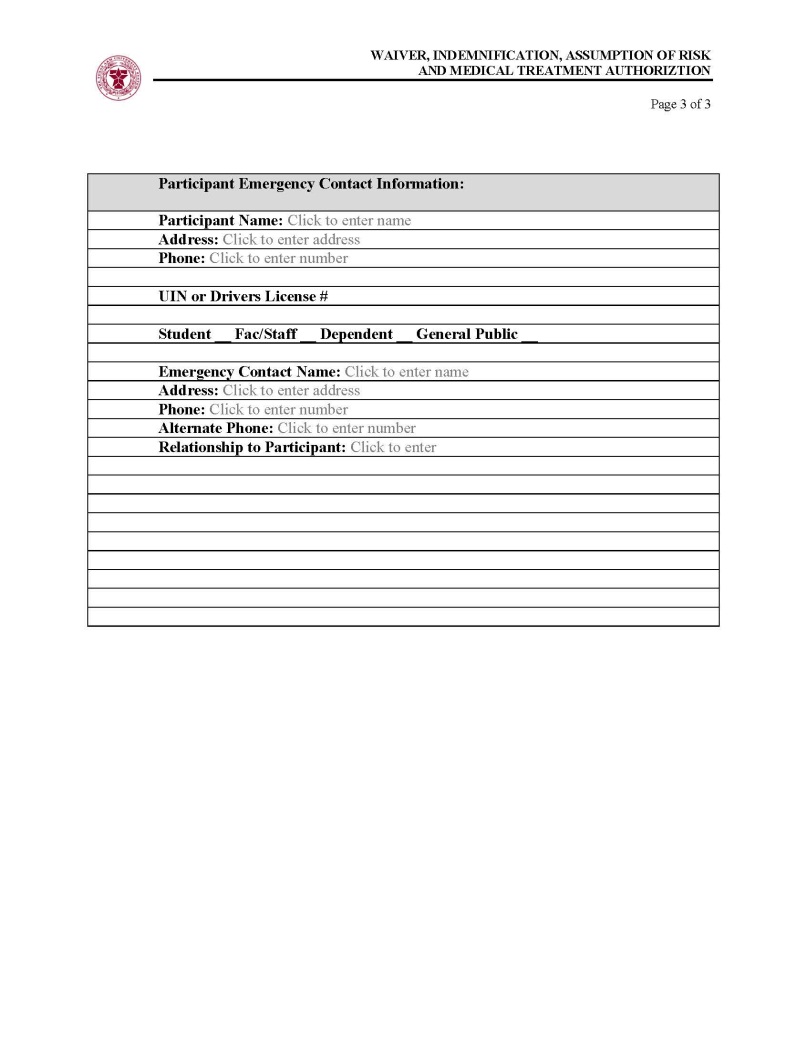 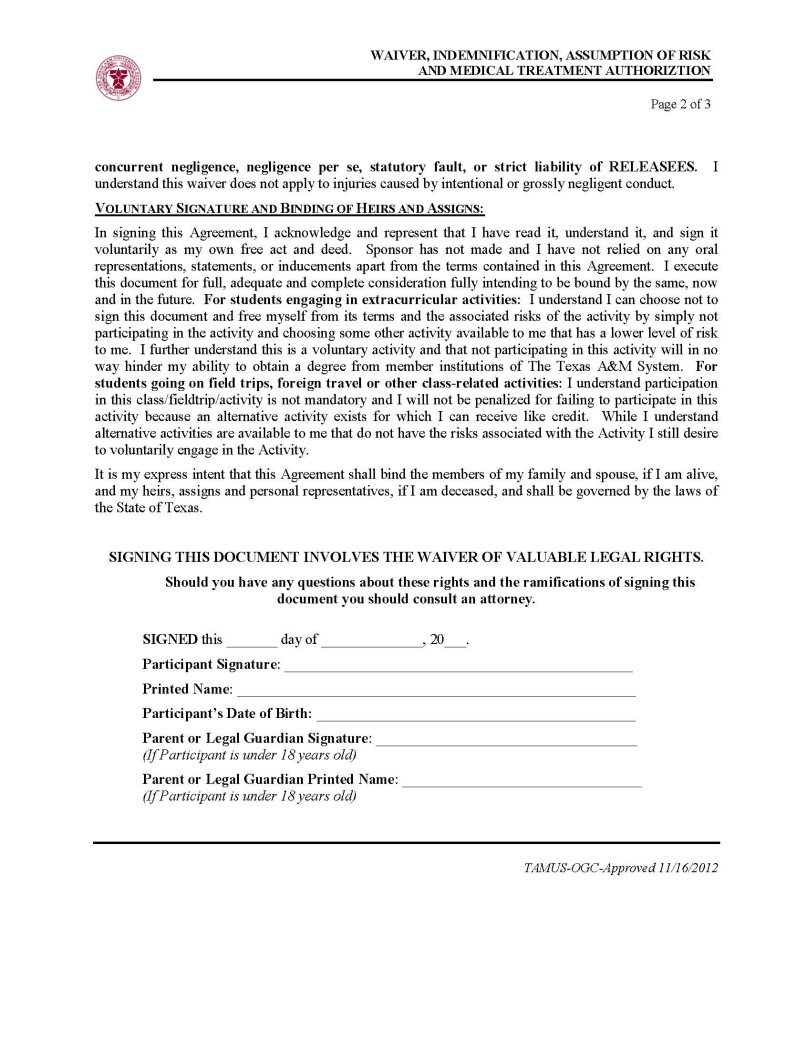 System Volunteer Waiver Form
Volunteer Log
Thank you…
Any questions?